语文（人教版）八年级 下册
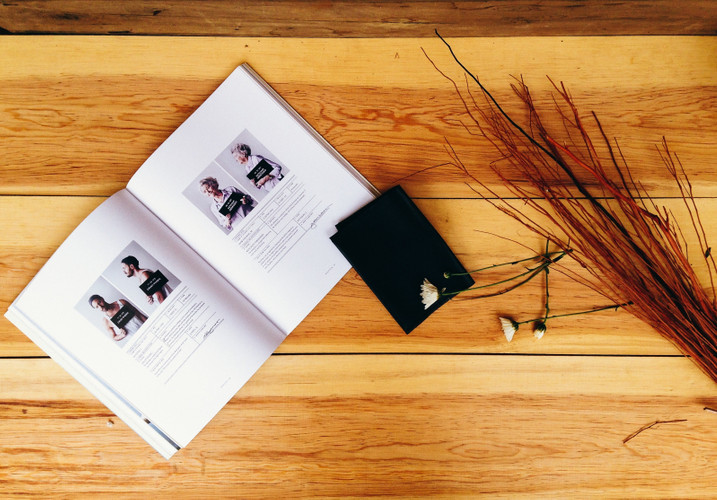 《礼记》二则
《大道之行也》
"A WALK DOWN THE BOULEVARD. "
主讲：xippt
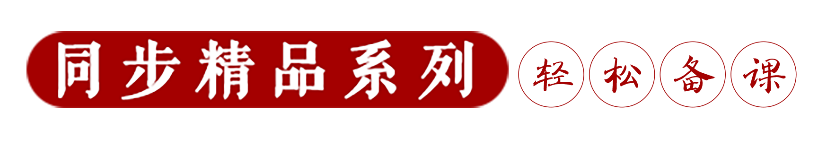 新课导入
《桃花源记》给我们描绘出一幅理想社会的生活图景，早在战国末年，《礼记》中也有相类似的理想社会的画卷。今天，我们来学习其中的一篇《大道之行也》。
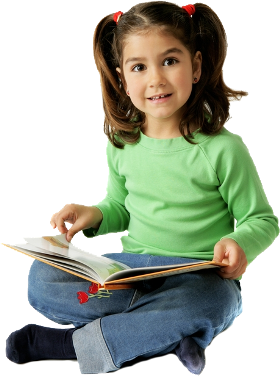 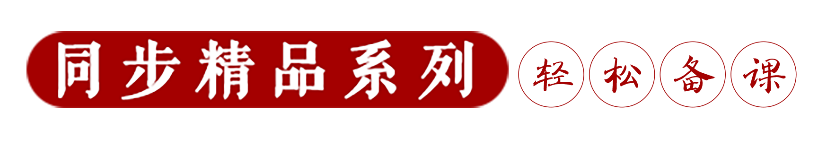 文学常识
1、课题介绍：
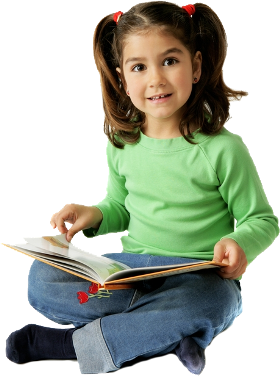 “大道”什么意思呢？在古代指政治上的最高理想。“行”是施行的意思。 大道之行——是指执政者施行大道，则老百姓便可以生活在安定和平的社会环境中，这样的社会也叫大同社会。
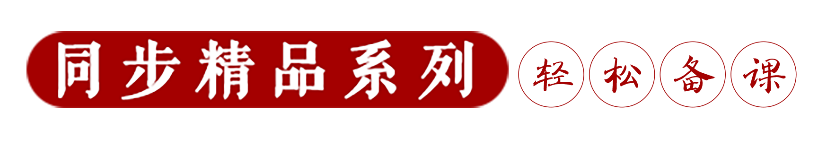 朗读课文整体感知
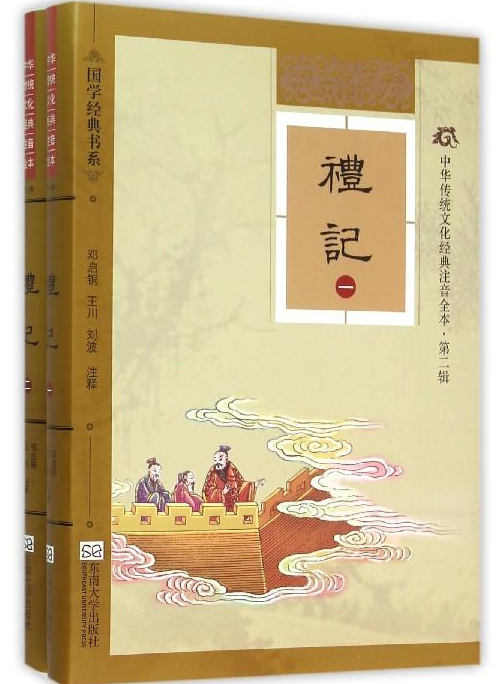 1、自由朗读，读准字音
天下为公(         ) 选贤与能(       )　 
讲信修睦(         )  矜(          )　     
男有分(            )  货恶(       )
wéi
jǔ
mù
guān
fèn
wù
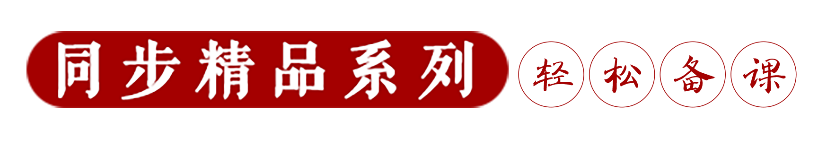 朗读课文整体感知
2、朗读，感知文意
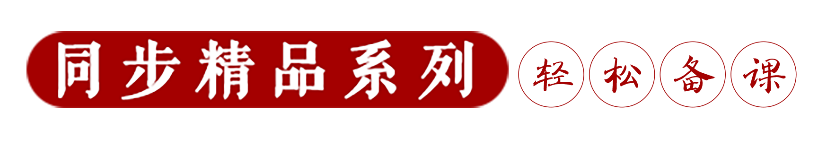 朗读课文整体感知
3、全班齐读，读准停顿：读得铿锵有力，抑扬顿挫
大道/之行也，天下/为公。选贤/与能，讲信/修睦。故/人/不独亲其亲，不独子其子，使/老有所终，壮有所用，幼有所长，矜、寡、孤、独、废疾者/皆/有所养，男/有分，女/有归。货/恶其弃于地也，不必/藏于己；力/恶其不出于身也，不必/为己。是故/谋闭而不兴，盗窃乱贼/而不作，故/外户/而不闭。是谓大同。
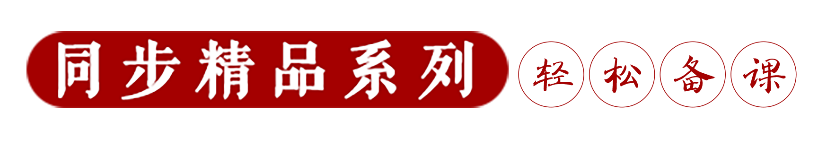 译读课文把握文意
1、大声读课文，对照注释，借助工具书，疏通词句，粗知文意。
  （1）大道之行也，天下为公，选贤与(jǔ)能，讲信修睦。
  大道：古代指政治上的最高理想。
  为：是，表判断。
〔选贤与能〕把品德高尚的人、能干的人选拔出来。与，通“举”，推举，选举。
〔讲信修睦〕讲求诚信，培养和睦(气氛)。 修：培养。
      大道施行的时候，天下是人们所共有的，把有贤德、有才能的人选出来（给大家办事），（人人）讲求诚信，崇尚和睦。
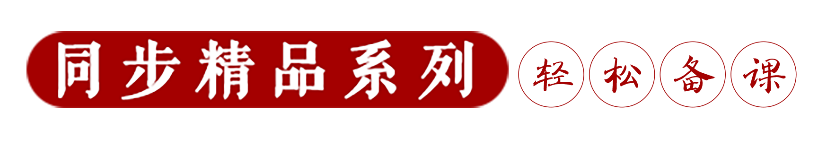 译读课文把握文意
（2）故人不独亲其亲，不独子其子，使老有所终，壮有所用，幼有所长，鳏、寡、孤、独、废疾者皆有所养，男有分，女有归。
〔亲〕意动用法，用如动词，以……为亲，抚养。　　
【子】意动用法，动词，以.......为子。
〔矜、寡、孤、独、废疾者〕矜，老而无妻的人。矜，通“鳏”。寡，老而无夫的人。孤，幼而无父的人。独，老而无子的人。废疾，残疾人。
〔男有分(fèn)〕男子有职务。分，职分，指职业、职守。
〔女有归〕意思是女子有归宿。归，指女子出嫁。
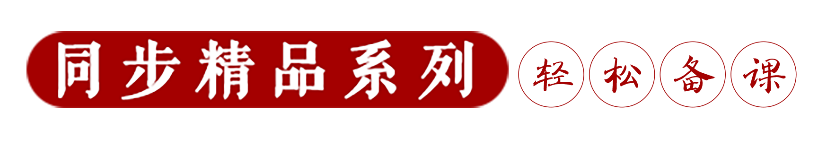 译读课文把握文意
因此人们不单奉养自己的父母，不单抚育自己的子女，要使老年人能终其天年，中年人能为社会效力，幼童能顺利地成长，使老而无妻的人、老而无夫的人、幼年丧父的孩子、老而无子的人、残疾人都能得到供养。男子要有职业，女子要及时婚配。
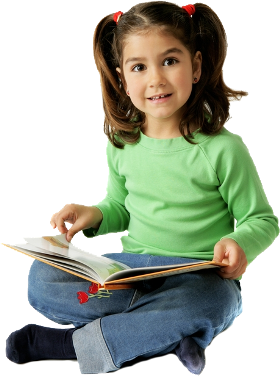 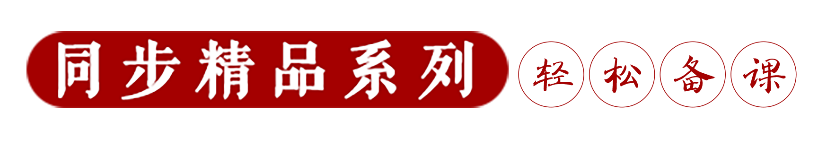 译读课文把握文意
（3）货恶其弃于地也，不必藏于己；力恶其不出于身也，不必为己。
〔货恶(wù)其弃于地也，不必藏于己〕意思是，对于财货，人们憎恨把它扔在地上的行为，却不一定要自己私藏。恶（wù），憎恶。 藏：私藏。于：在。货恶：宾语前置。
〔力恶其不出于身也，不必为己〕意思是，人们憎恨在公共劳动中不出力的行为，却不一定为自己谋私利。力恶：宾语前置。
     （人们）憎恶财货被抛弃在地上的现象（而要去收贮它），却不是为了独自享用；（也）憎恶那种在共同劳动中不肯尽力的行为，总要不为私利而劳动。
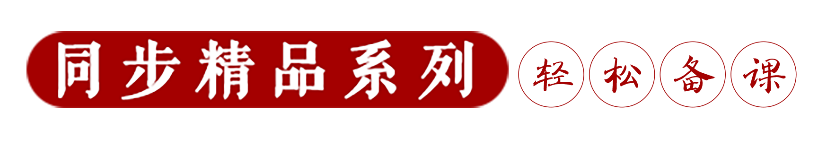 译读课文把握文意
（4）是故谋闭而不兴，盗窃乱贼而不作，故外户而不闭，是谓大同。
  是故：即“故是”，可译为“因此”“所以”“这样一来”。
〔谋闭而不兴〕奸邪之谋不会发生。闭，杜绝。兴，发生。而，词，表并列。
〔盗窃乱贼而不作〕盗窃、造反和害人的事情不发生。乱，指造反。贼，指害人。作，兴起。
  故：所以。〔外户〕泛指大门。   〔闭〕用门闩插门。    谓：叫做。
〔大同〕指理想社会。同，有和平的意思。
    这样一来，就不会有人搞阴谋，不会有人盗窃财物和兴兵作乱，（家家户户）都不用关大门了，这就叫做“大同”社会。
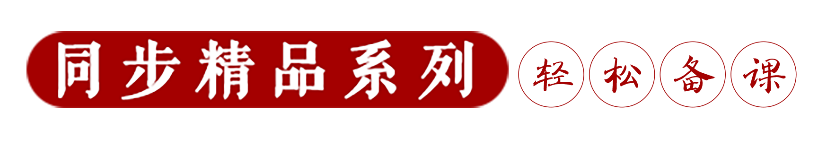 译读课文把握文意
2、文言知识积累
(1)找出通假字，写出本字并作简要解释。
①选贤与能 （                                         ）
 ②矜、寡、孤、独
（                                                    ）
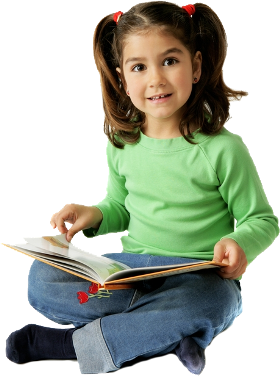 “与”同“举”，推举，选拔
“矜”同“鳏”，老而无妻
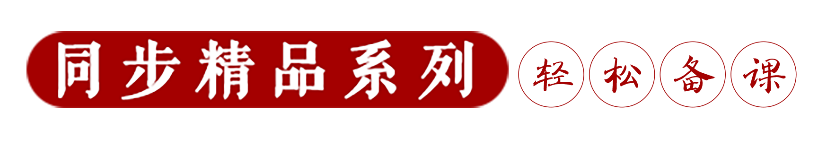 译读课文把握文意
(2)古今异义
①讲信修睦(古义：           ；今义：             。)
②女有归(古义：                 ；今义：                         。)
③外户而不闭(古义：       ；今义：                          。)
④盗窃乱贼而不作(古义：           ；今义：                     。)
(古义：           。今义：                                                。)
⑤大道之行也(古义：                                                     。今义：                 。)
⑥是谓大同(古义：                。今义：                                                         。)
培养
修改
女子出嫁
归来，归属
门
户口，门户等
害人
偷东西的人
兴起
做某事，从事某种活动
指儒家推崇的上古时代的政治制度
宽阔的道路
代词“这”
常用作判断词，或与“非”相对
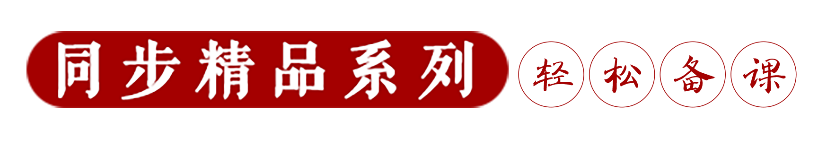 译读课文把握文意
(3)一词多义
天下为公(                   )
动词，是
①为
不必为己(                   )
介词，为了
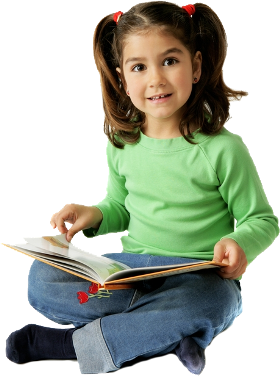 故人不独亲其亲(                                                        ）
形容词的使动用法，以……为亲；
②亲
故人不独亲其亲（                                          ）
后一个是名词，指父母。
不独子其子（                                                 ）
名词的使动用法，以……为子
③子
不独子其子（                                                 ）
后一个是名词，指子女。
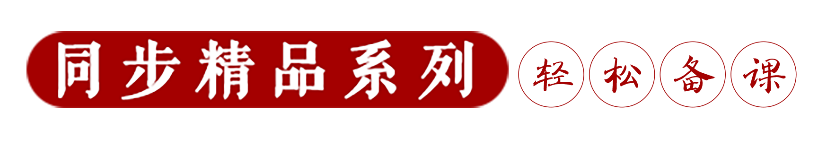 研读课文问题探究
1、根据文义，全文可以分为几层？
可分为三层：作者运用了总—分—总的论述方法。
第一层：“大道之行也.....讲信修睦。”这一层是对“大同”社会的纲领性说明(根本特征)，是总说。
第二层：“故人不独亲其亲……不必为己。”详述“大同”社会的基本特征。
第三层：“是故谋闭而不兴……是谓大同。”总结全文。
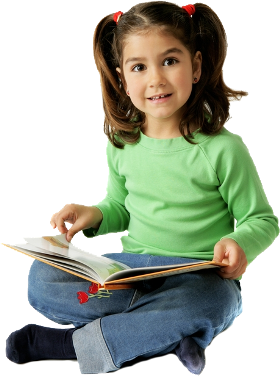 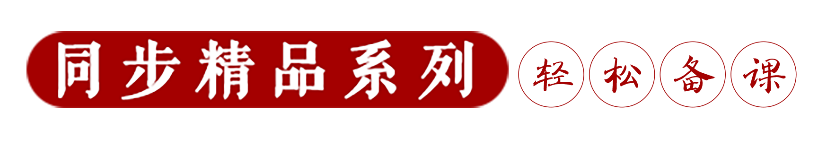 研读课文问题探究
2、提问：“大同”社会的根本特征是什么？请找出相关语句，并说说你的理解。
    根本特征：“天下为公，选贤与能，讲信修睦”；
  ① “天下为公”是说天下是大家的天下，不属于任何个人；
  ② “选贤与能”是说选拔品德高尚的人、能干的人担任社会职务；
  ③ “讲信修睦”说的是社会成员间应当建立良好的关系，讲求诚信，远离欺诈，崇尚和睦，防止争斗。
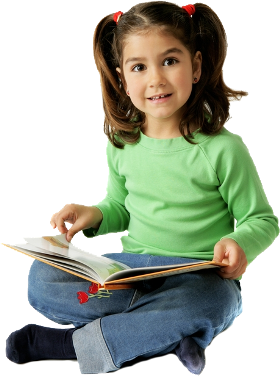 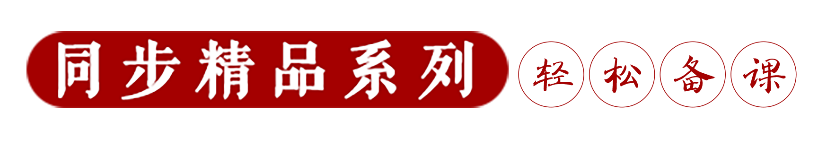 研读课文问题探究
3、提问：本文是从哪几个方面来说明“大同”社会的基本特征的？ 
基本特征：
①故人不独亲其亲，不独子其子，使老有所终，壮有所用，幼有所长，矜、寡、孤、独、废疾者皆有所养。
②男有分，女有归。
③货恶其弃于地也，不必藏于己；力恶其不出于身也，不必为己。
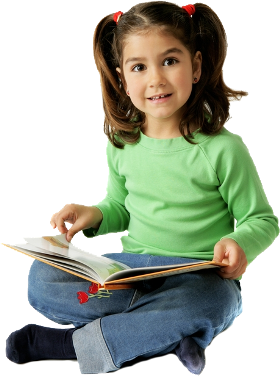 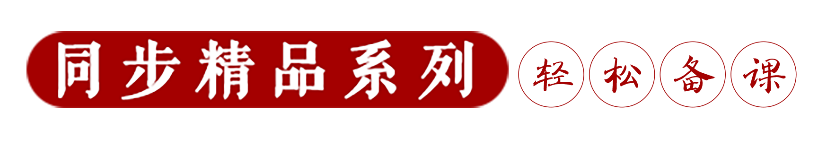 课堂小结
“大道之行也”为我们描绘了一幅宏伟瑰丽的社会蓝图。在那里，人们生活着并快乐着。尽管这个理想社会在当时不可能成为现实，但二千多年来它一直是许多进步思想家和社会改革家心中永不磨灭的梦。就是这个梦，牵系着古圣先贤，牵系着时人，你看：孟子、陶渊明、康有为、孙中山等等都在为这个目标的实现努力着。如今，习主席提出的中国梦，就是对大同社会的一种追求。你看，现代社会的方方面面，无不体现出“大同”社会的特征。
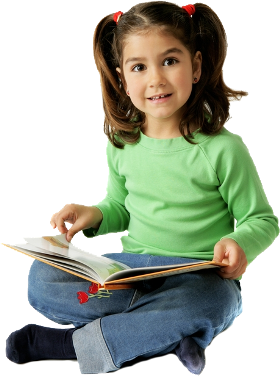 版权声明
感谢您下载xippt平台上提供的PPT作品，为了您和xippt以及原创作者的利益，请勿复制、传播、销售，否则将承担法律责任！xippt将对作品进行维权，按照传播下载次数进行十倍的索取赔偿！
  1. 在xippt出售的PPT模板是免版税类(RF:
Royalty-Free)正版受《中国人民共和国著作法》和《世界版权公约》的保护，作品的所有权、版权和著作权归xippt所有,您下载的是PPT模板素材的使用权。
  2. 不得将xippt的PPT模板、PPT素材，本身用于再出售,或者出租、出借、转让、分销、发布或者作为礼物供他人使用，不得转授权、出卖、转让本协议或者本协议中的权利。
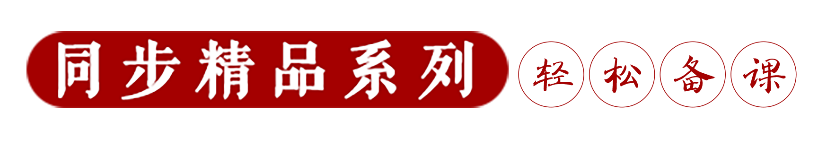 课后作业
1、背诵并默写课文。  
2、用现代汉语翻译这篇文言文。
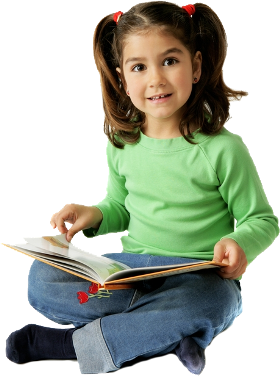 语文（人教版）八年级 下册
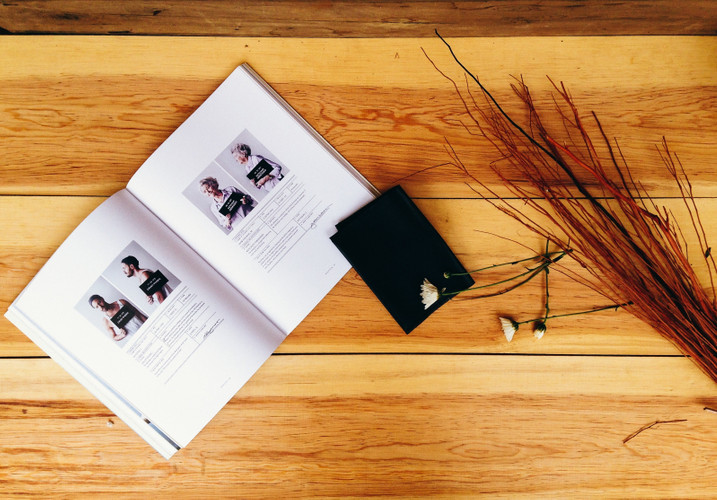 《礼记》二则
感谢各位聆听
"A WALK DOWN THE BOULEVARD. "
主讲：xippt